GET GOOGLEY!
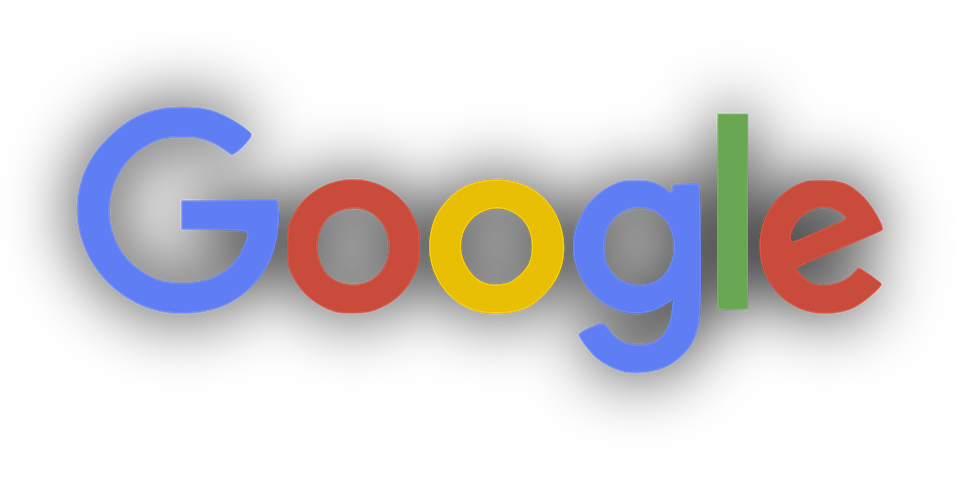 Audio – Click on the mic icon to mute and unmute yourself. Make sure you are muted. Unmute your mic if you have any questions or comments
Camera – Click on the camera icon to turn on/off. Keep it on, so we can see you.
Steven Cook
Missouri PTA Board of Managers
-VP of Membership-
Hazelwood PTA Council
-Area VP-
stevenc@mopta.org
Chat Box - Feel free to use box to ask questions.
May 22, 2021
Gmail is the way to go!
Go to the Google account Sign In page.
Click Create account or Add another account.
Choose for Myself.
Enter your first and last name.
In the "Username" field, enter a username.
ex. brownelempta@gmail.com
Enter and confirm your password.
Write this down to share with exec board. 
Click Next.
Optional: Add and verify a phone number 
for your account.
Click Next.
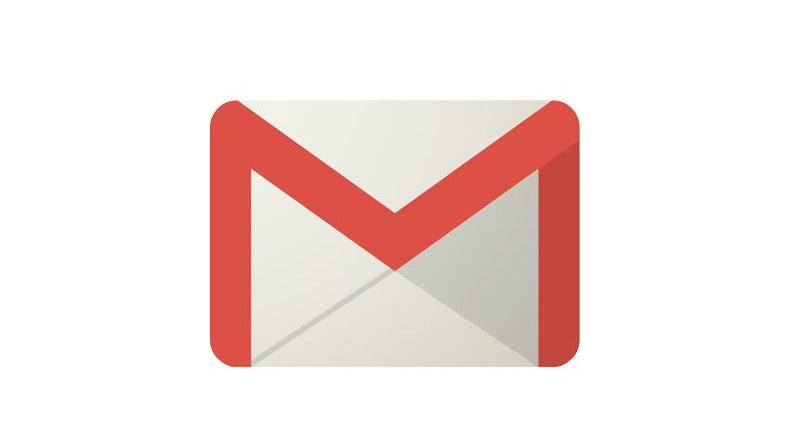 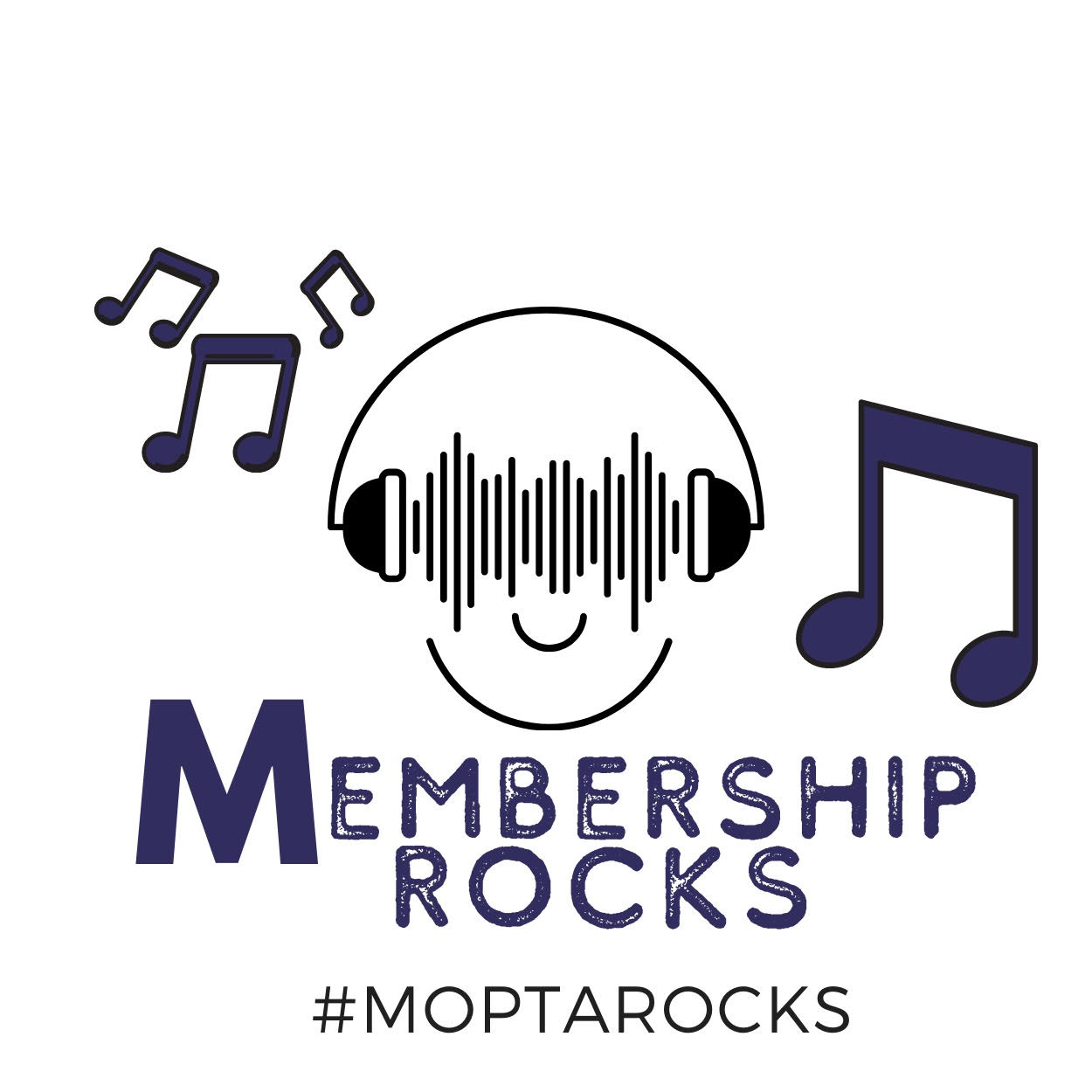 Creating Google docs
On Google homepage:
Click on the waffle
Choose your template
Name it FIRST
Create your document
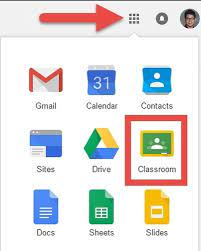 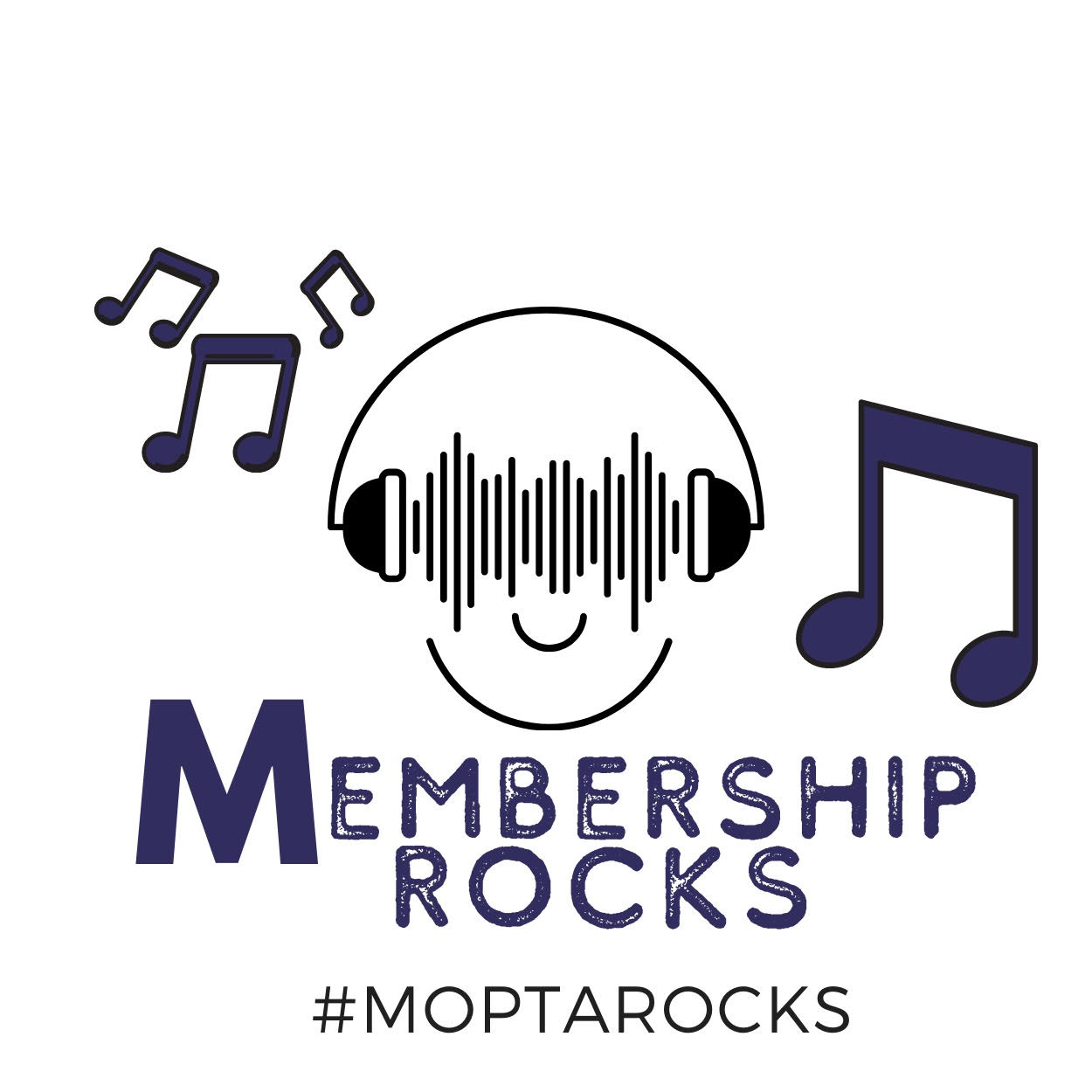 Creating Google forms
On Google homepage:
Click on the waffle
Choose your template
Name it FIRST
Create your form
Click on the to preview your form.
Click on responses to see who
responded.
Link - click on send and click link
icon
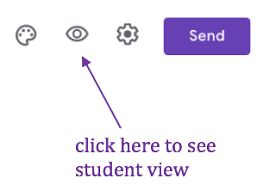 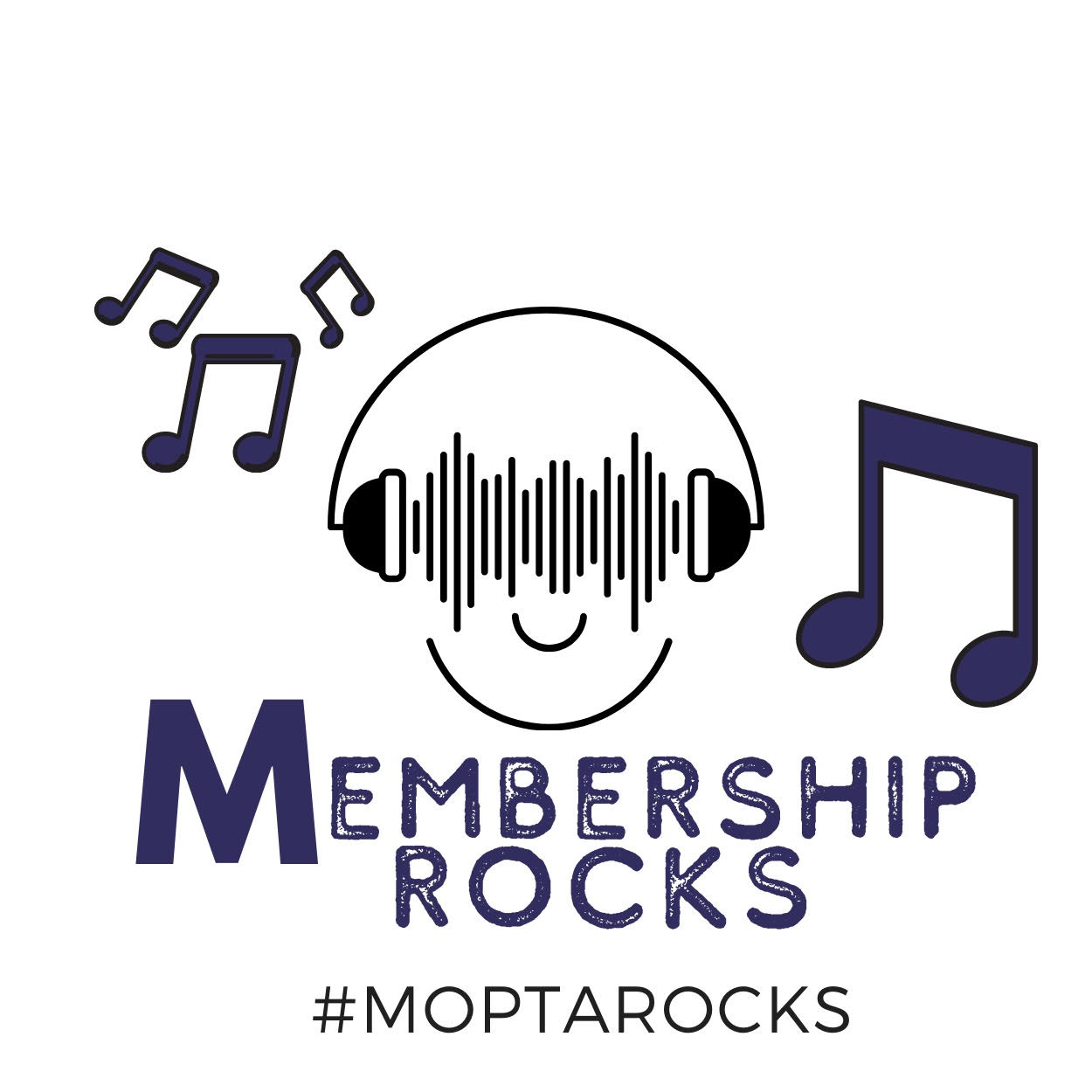 Creating Google sheets
On Google homepage:
Click on the waffle
Choose your template
Name it FIRST
Create your sheet (similar to excel)
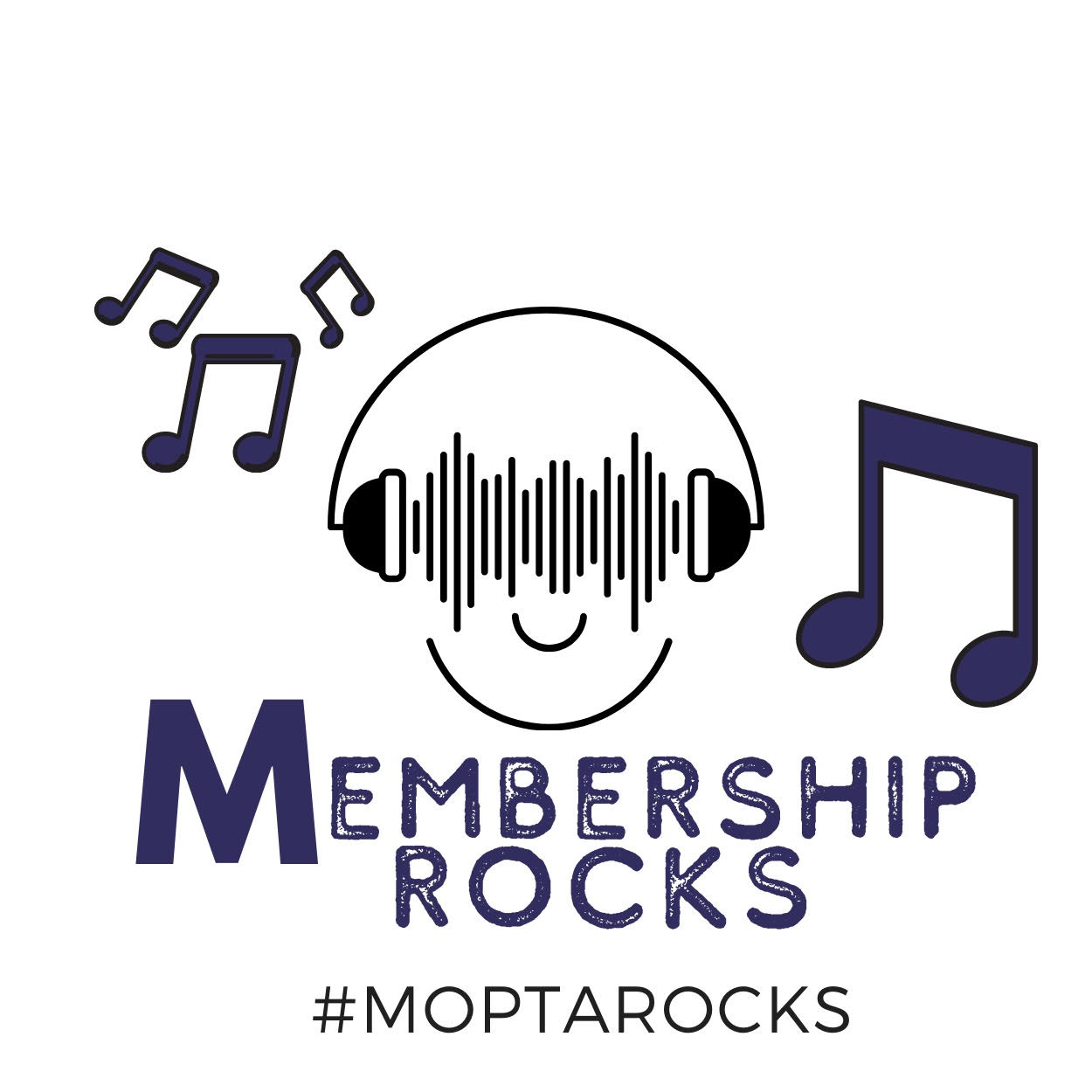 Sharing Google docs/sheets
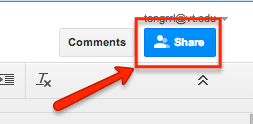 When you want to share:
Click on share.
Type in their email address(es).
Select how you want to share (viewer, commenter or editor)
You can work on this TOGETHER
in real time.
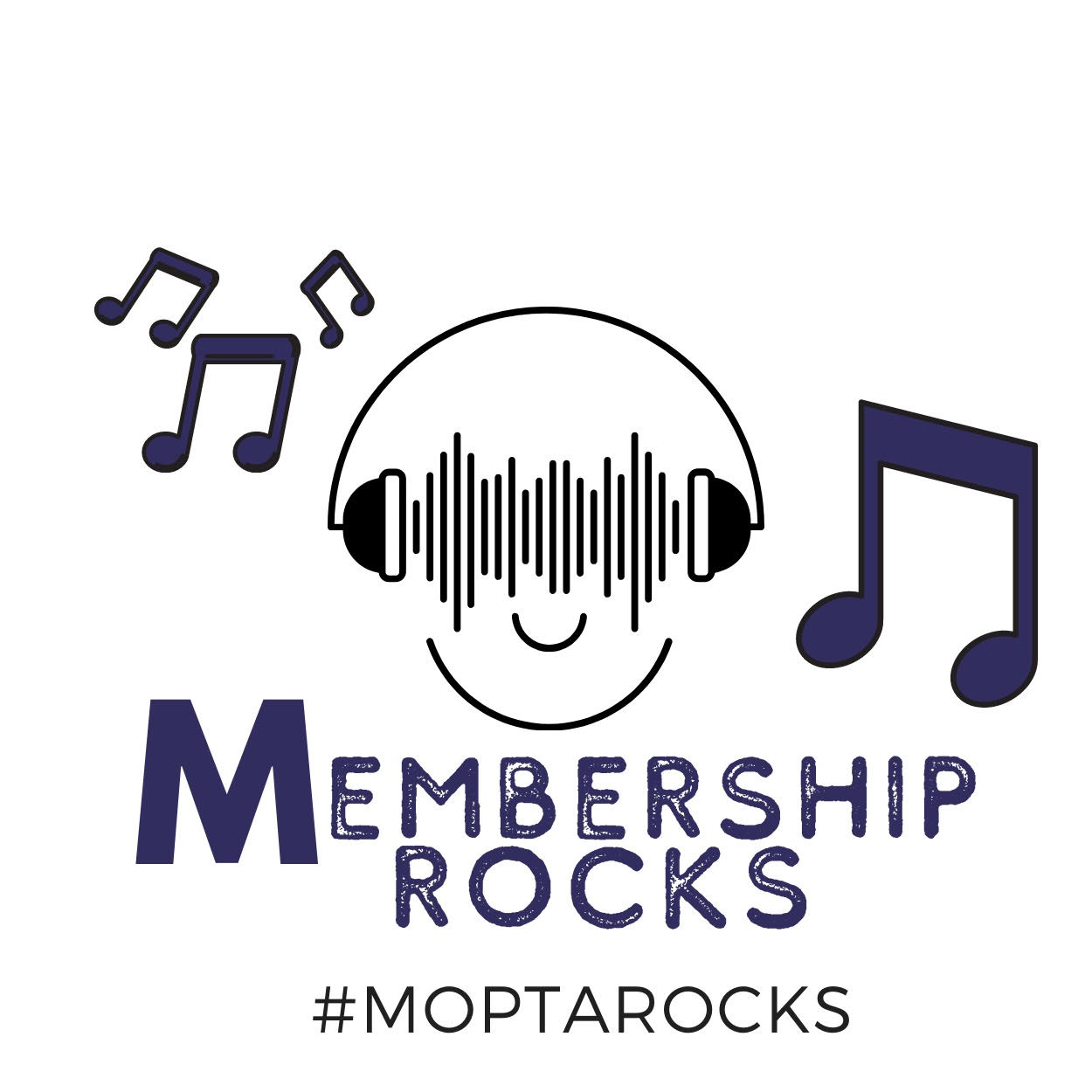 Rock N Roll &
ASK EVERYONE!
EXAMPLES of PTA MEMBERSHIP FORMS
https://forms.gle/wCPdAv8J2oWFwv1Z7

https://forms.gle/4UXajydpHEXNkYqc7

https://docs.google.com/forms/d/e/1FAIpQLSer_VM1gyVNWCMVv60VJ2Mj-ZlzRT4cDNsm1KkDCF63NS0zNA/viewform?vc=0&c=0&w=1&flr=0
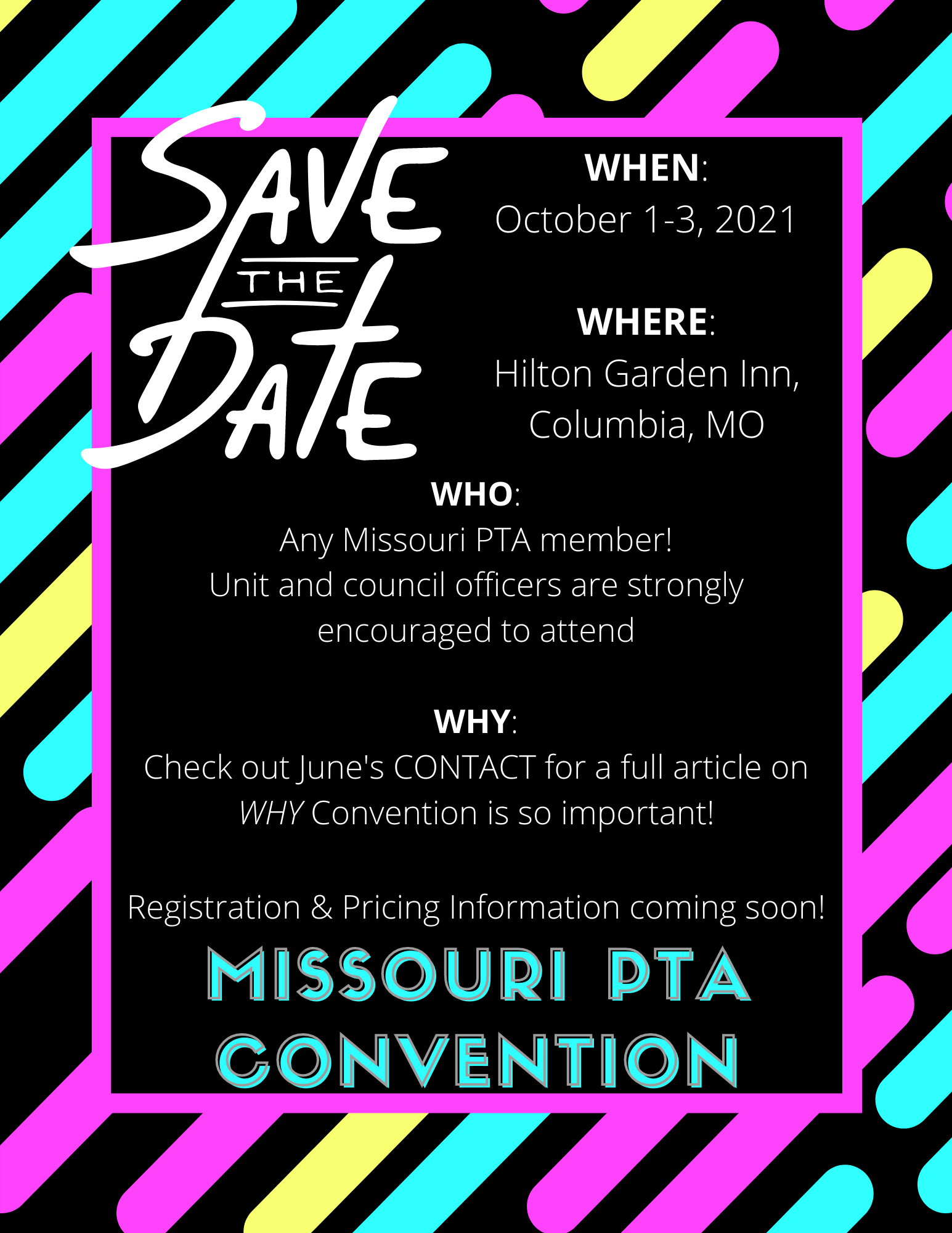 Join us & Join PTA!
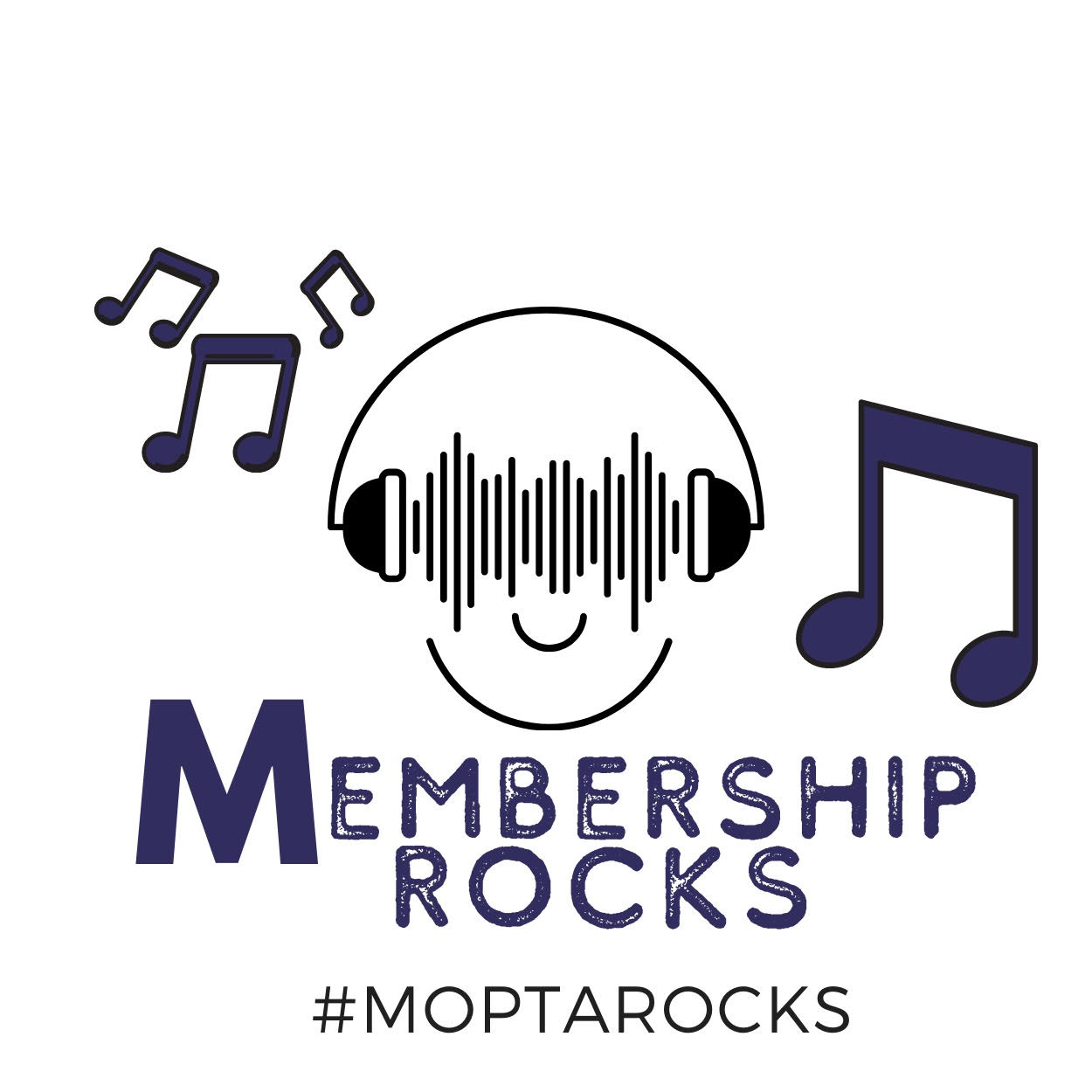 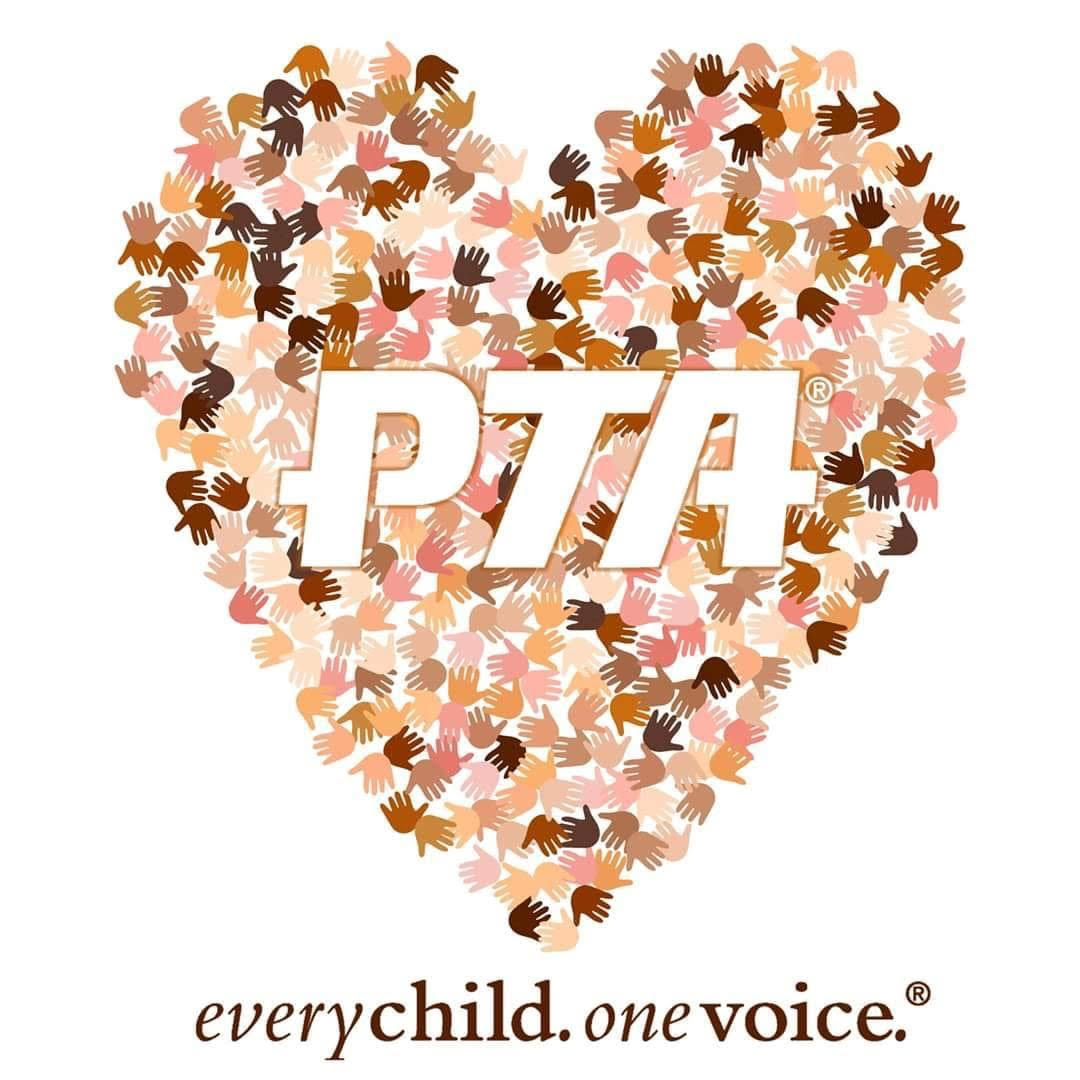 QUESTIONS & ANSWERS